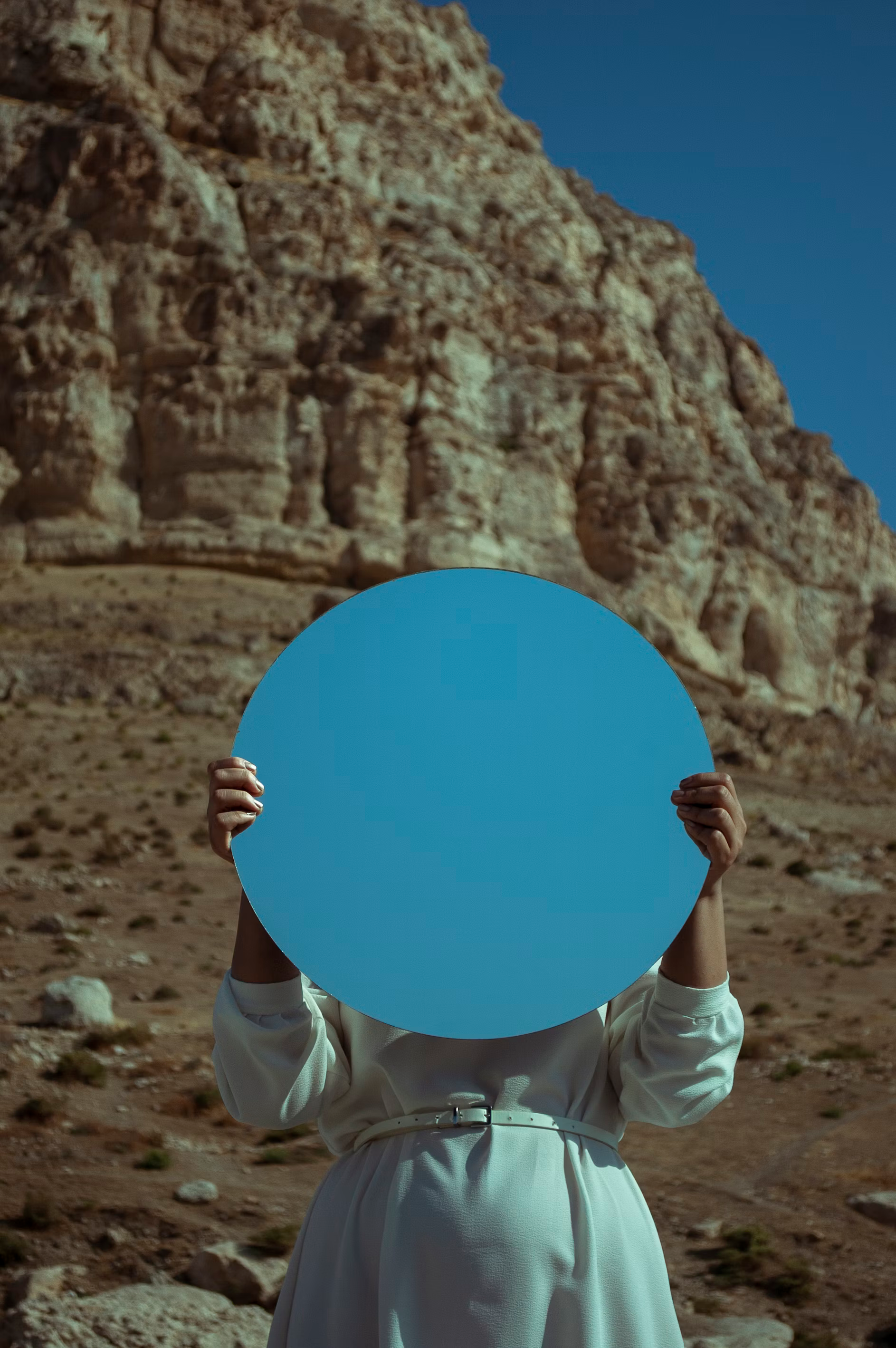 Reversing the Gaze: Ontario Library Managers’ Perception of and Experience with Accommodation for Disability



Heather Hill & Kevin Oswald
Faculty of Information & Media Studies
University of Western Ontario
Positionality
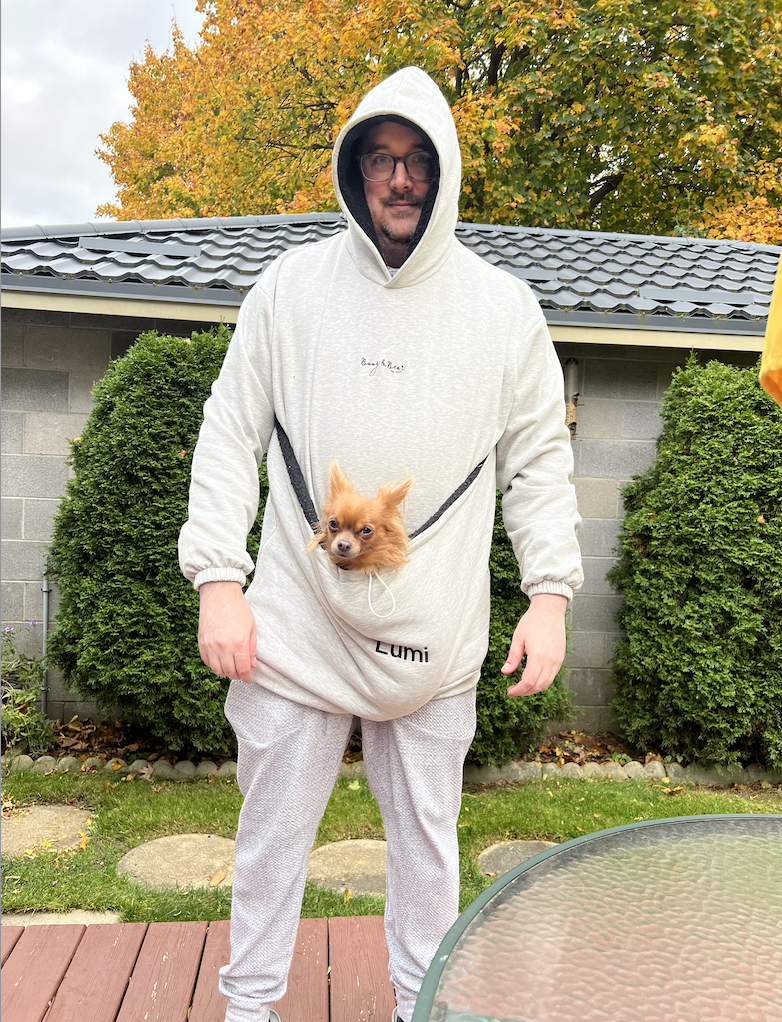 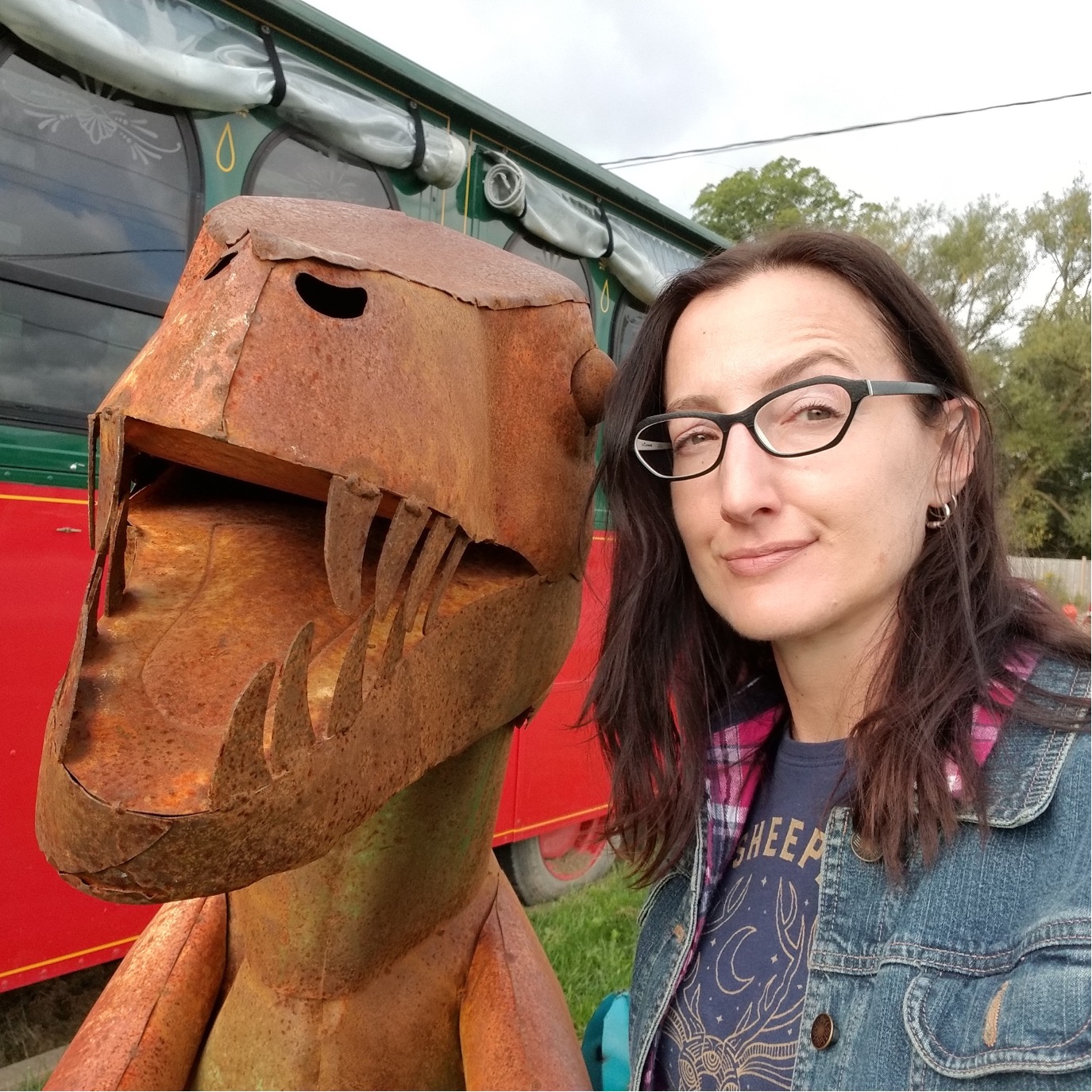 C’est moi!
C’est moi!
C’est Kevin (and Lumi)!
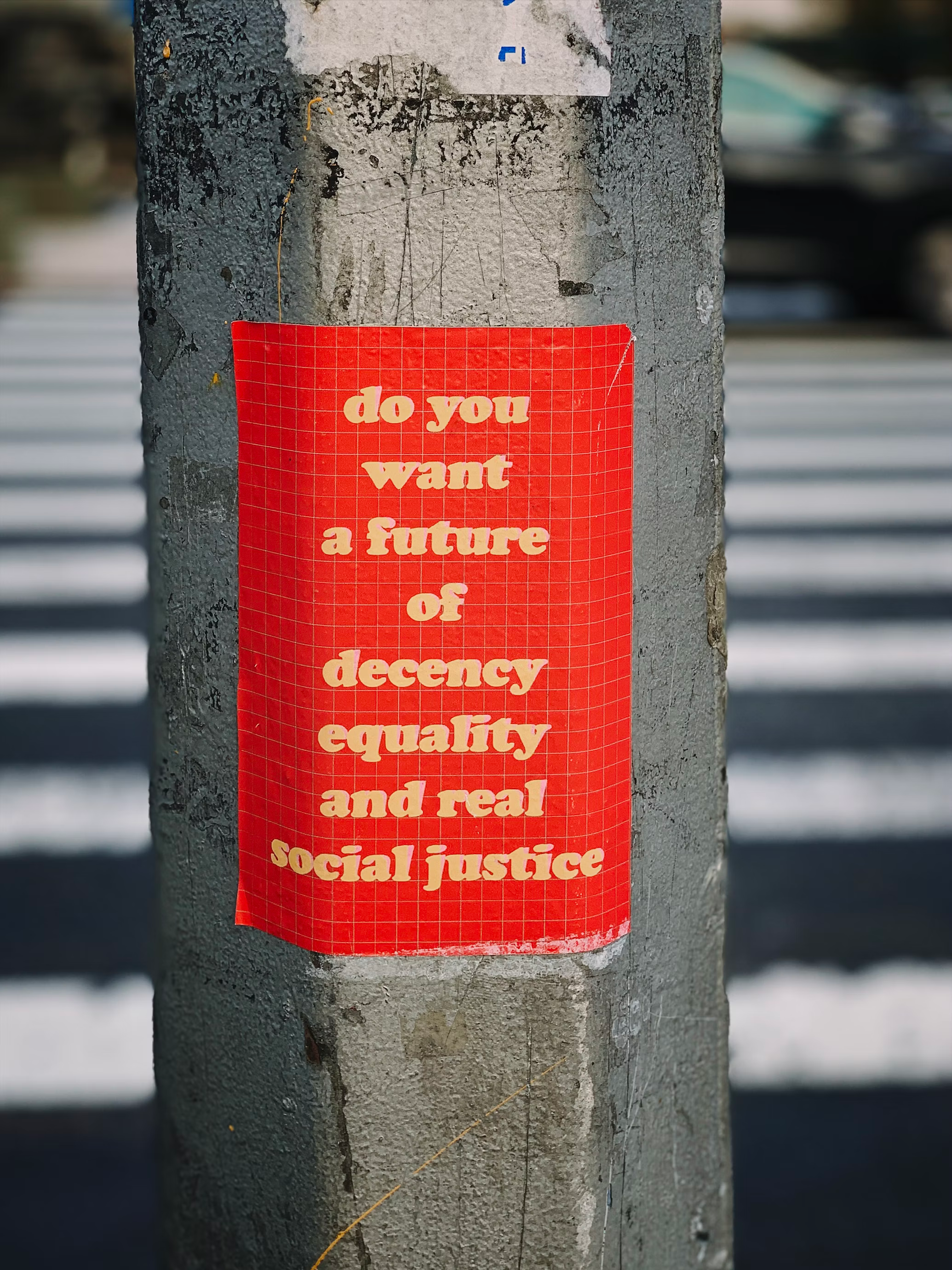 The predicament of disclosure (Prince, 2017)
Background
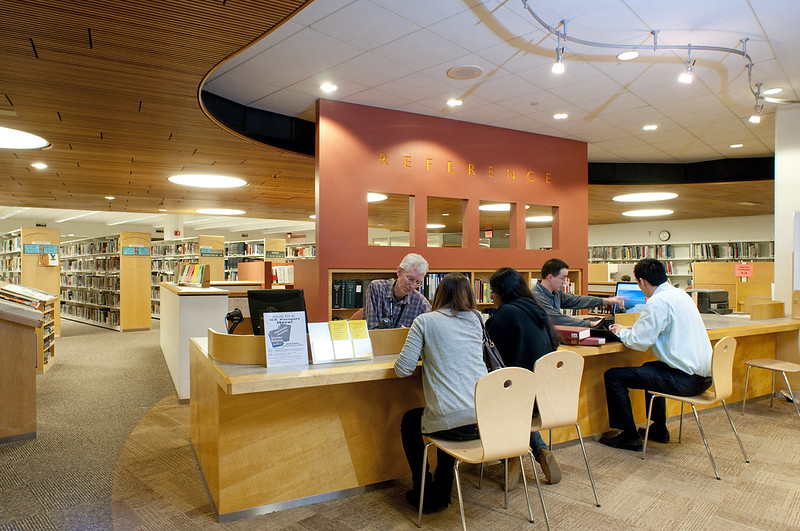 Reversing the Gaze
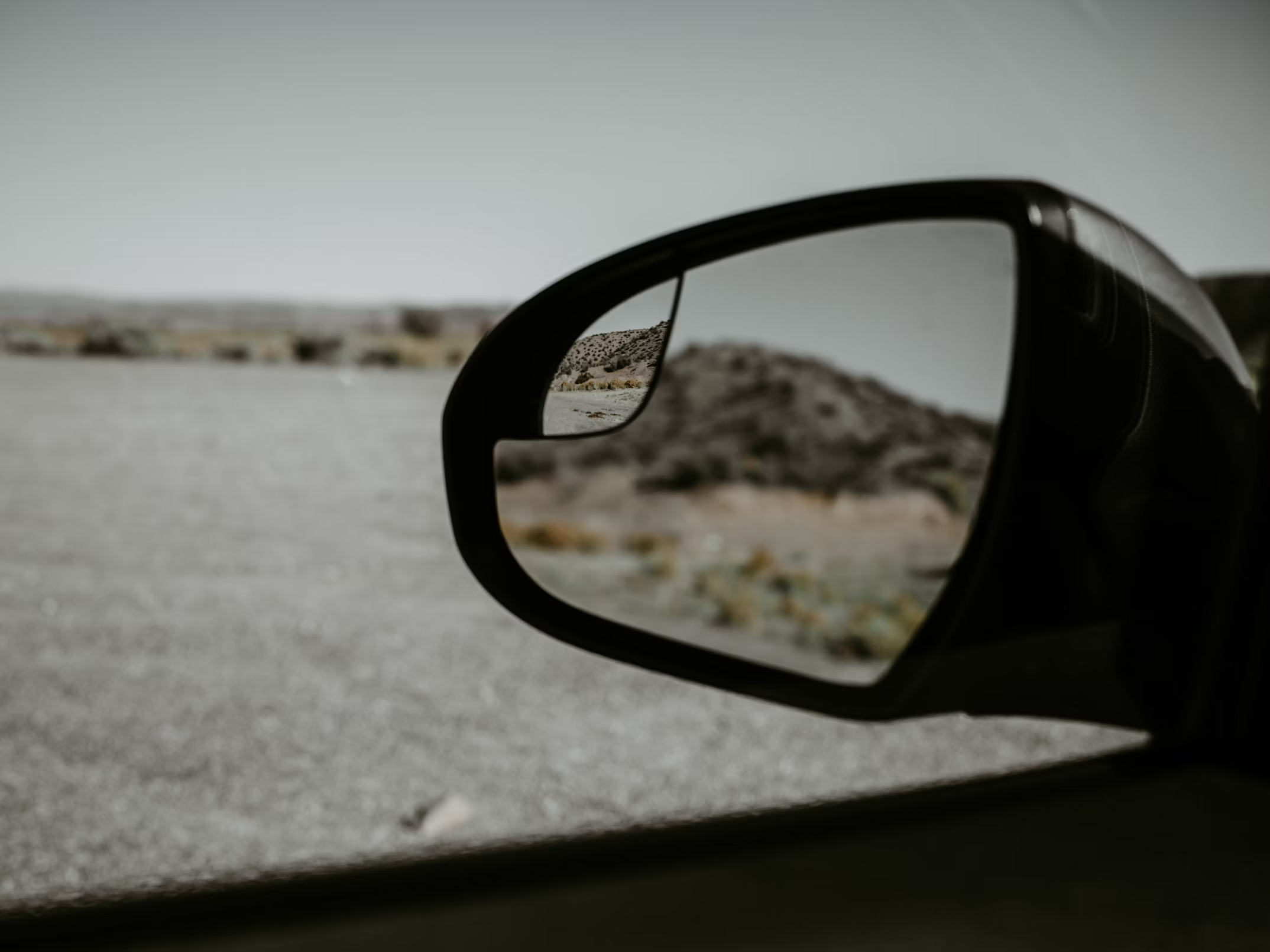 Strega & Brown, 2015
Potts & Brown, 2015

Anti-oppressive framework

“We suggest that it is only when we reverse the gaze and investigate and problematize the other side of the equation — that is, the behaviours, discourses, and perceptions of the dominant — that we create possibilities for change that are transformative rather than incremental.”
So what did we do?
Interviews 
Public library managers
Ontario
5 down and more in the queue
What did we find?
The Interview

“I’ve interviewed many, many people over the years, and I have never had anybody disclose anything during the interview. Um, the disclosures that have come to my attention were always after the person has been offered the job.”
What did we find? (cont.)
Various accommodation processes

Informal vs formal
‘nice’ people vs. ‘not nice’ people
Union vs non-union
Large libraries vs small
Signalling to connect
The job posting
“the library is an equal opportunity employer”

“The [X] Library is hiring [Y] to work part-time in public service and project-based roles...We value diverse perspectives, experiences, and differences, and encourage qualified candidates from all backgrounds and positionalities to apply, including: IBPOC, 2SLGBTQIA+, and persons with disabilities. We are committed to building a diverse team; one that reflects and is representative of community the [X] Library serves. If you require specific support to apply for this position, please get in touch and we will work with you to identify the best way to support you.”
Signalling to connect (cont.)
The interview

Examples of accommodation possibilities
Questions in advance
Schedule 
Breaks
Signalling to connect (cont..)
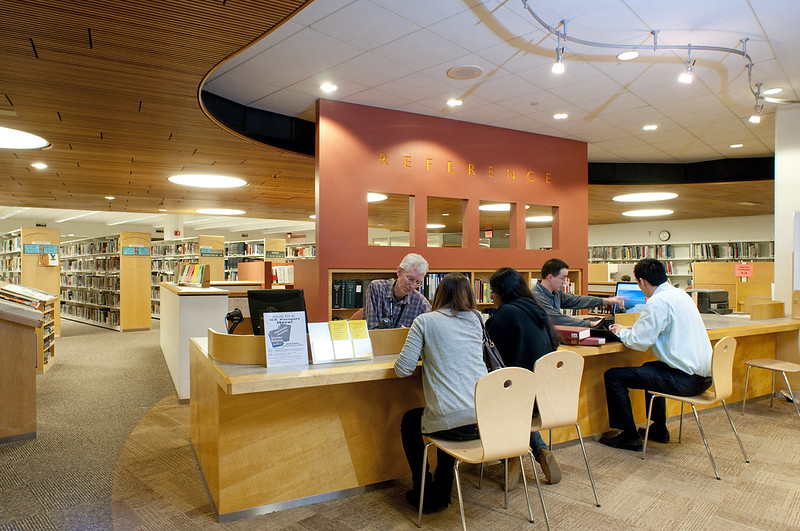 Organizational discourse
Thank you!
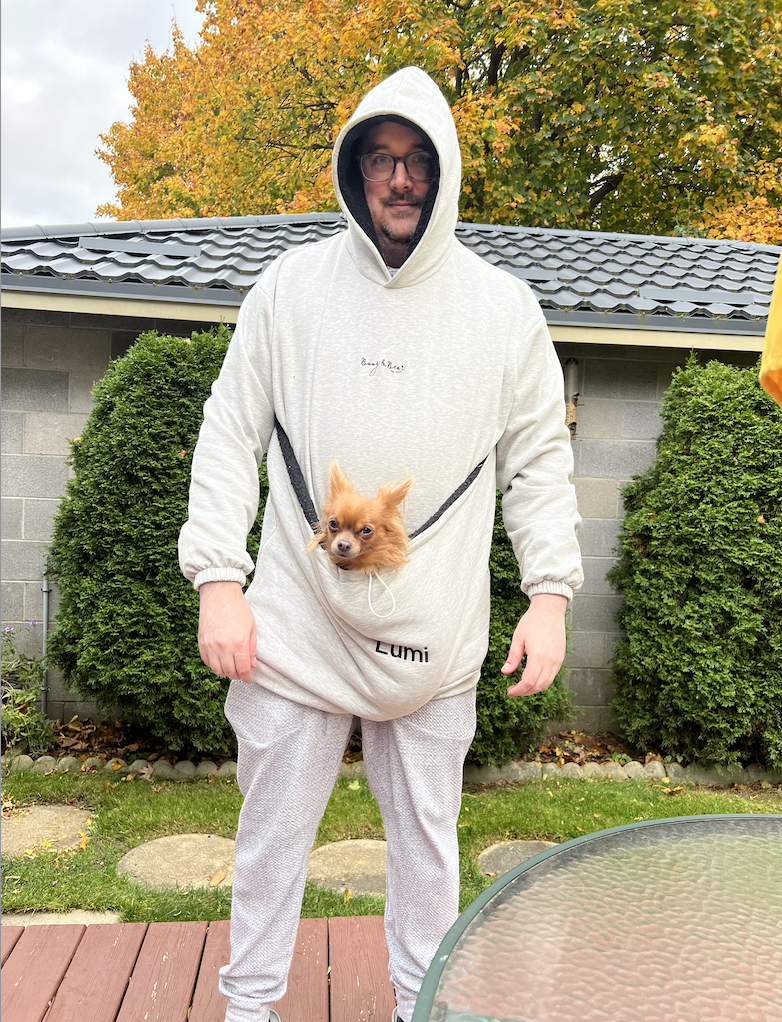 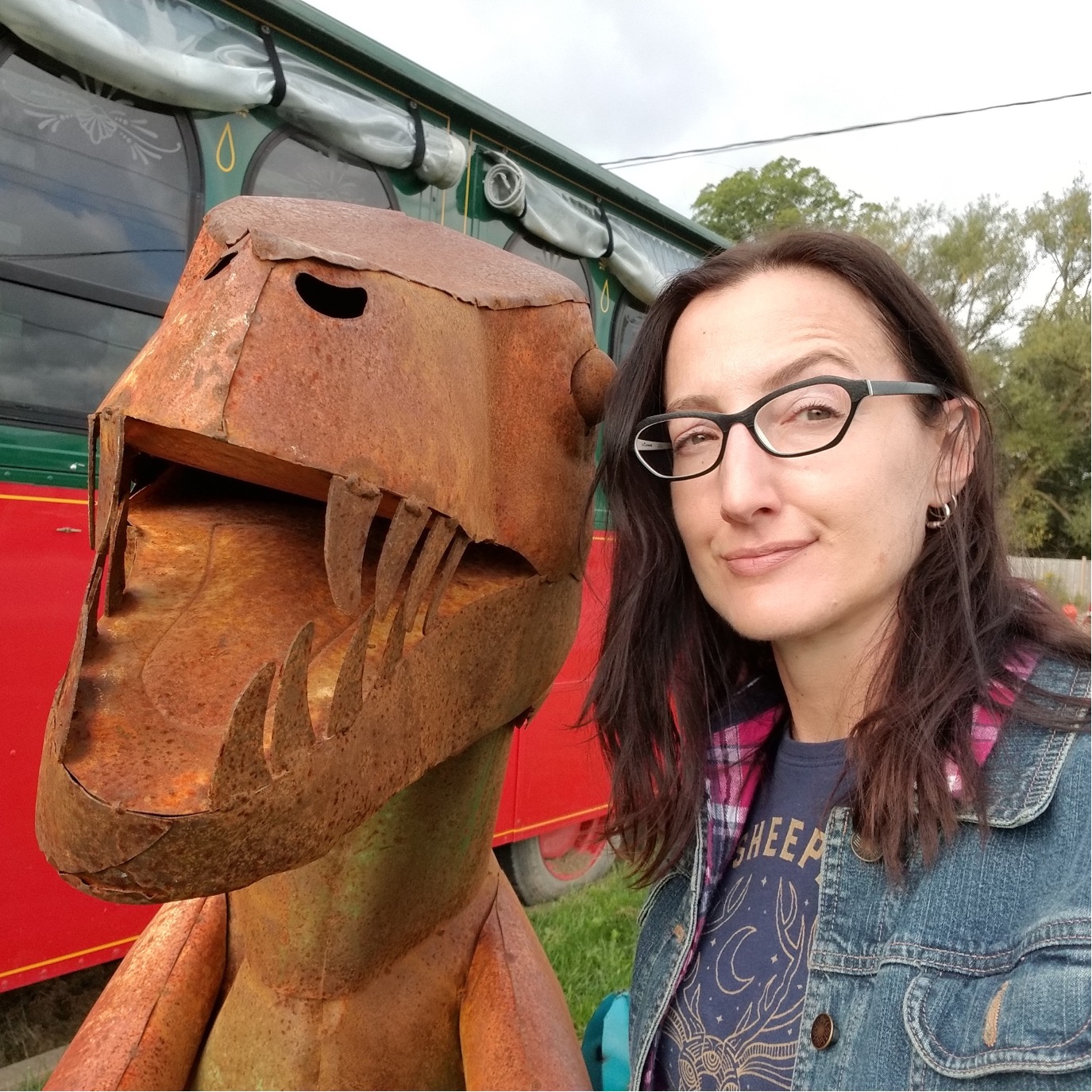 Heather Hill
hhill6@uwo.ca
Kevin Oswald *    (*Lumi does not use email)
koswald@uwo.ca